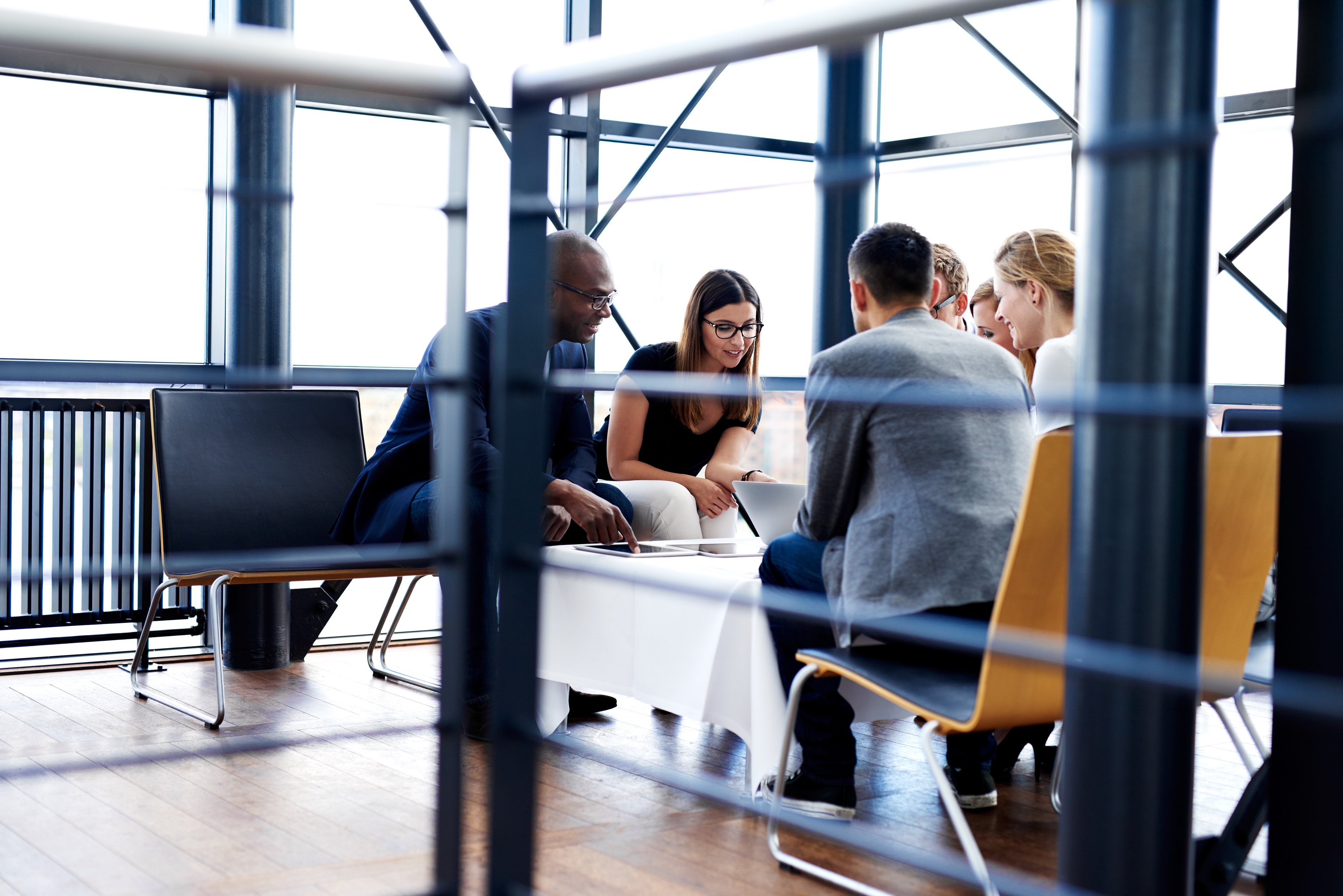 Remove slide before presenting
Human Capital Management (HCM) 
Solution evaluation and recommendation template
This template is designed for professionals who have identified the need for a new HCM system and are looking to present findings to stakeholders and decisions-makers in their organization. Think of it as the framework to create a compelling presentation for how the HCM system will make the company better.
The presentation will help build a presentation to explain: 
How an HCM system supports the business and HR’s role
What the challenges are in HR and with the current HCM system, and how those challenges are impacting the business 
The evaluation process used to review HCM systems 
What makes the selected vendor the right HCM system for the company
The investment and implementation process for getting started with the selected vendor
Prepared by:
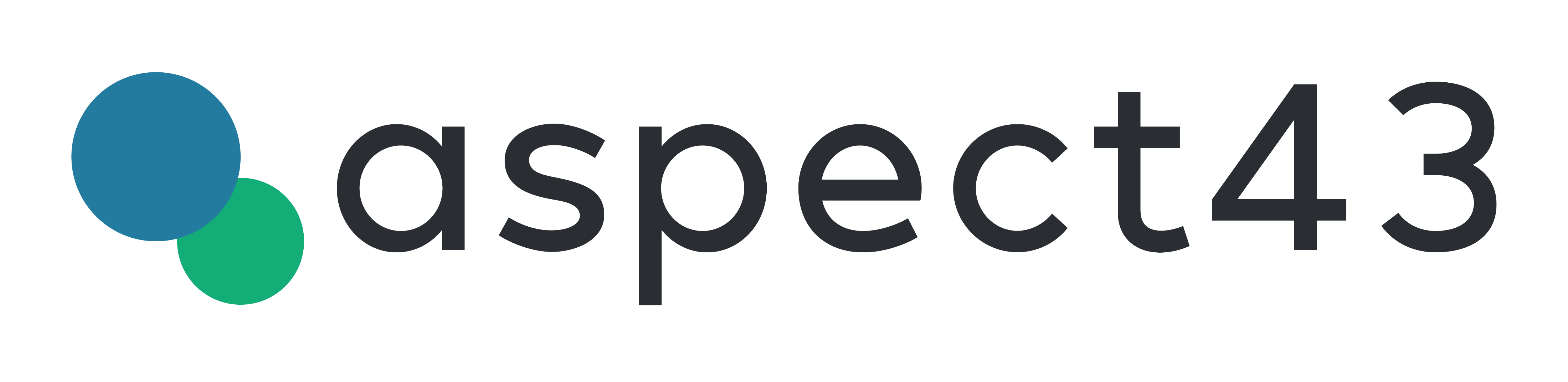 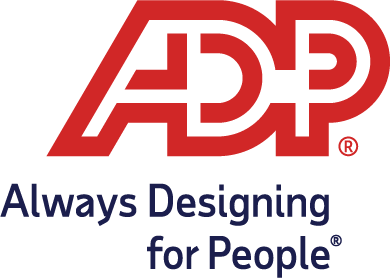 Copyright © 2024 ADP, Inc. Proprietary and Confidential.
Remove slide before presenting
Note to presenter
Instructions and notes are included on slides for each section.
Be sure to delete any slides that note
Some slides include placeholdersin purple text. Be sure to replace these with your company’s specific information and change the text color to black.
Remove slide before presenting
before distribution or presentation.
Find/replace organization on all slides with your company name.
Copyright © 2024 ADP, Inc. Proprietary and Confidential.
Remove slide before presenting
Cost and ROI calculator
ROI calculator
Step 1: Investment — Total cost savings = Net benefits
Step 2: (Net benefits / Investment) x 100 = ROI
Later in the presentation, the cost and return on investmentof the system will be presented. Use the information on this slide to identify the investment costs, savings, and ROI.
Cost identification
Investment — Add the following together
Upfront costs (Implementation) — Find the implementation numbersfrom meetings/RFP responses 
Ongoing costs (System and service fees x number of years) — Find the supporting numbers
Total cost savings — Add the following together
Invoice cost savings — The current annual cost of the systems currently used to be replaced. This may include the ATS, HRIS, Payroll, Benefits, LMS, Training and Developments Content, Time and Attendance, 401k.
Service cost savings — The current annual cost to use these providers for services that are either built into the HCM system or will be provided by vendor Services. This may include Legal Council, HR Consultants, Benefits Administration/Coverage Costs.
Labor cost savings — The current annual cost of workers’ (employees, contract, contingent) time to complete the tasks that the HCM system will replace or offset. This usually includes HR/PR time allocation, Manager and Employee Time Return.
Opportunity cost savings — The future annual amount of money saved by improving processes using the HCM system. This may include Tax incentives, Turnover Rates/Impact, Payroll Accuracy, Benefit Invoice Reconciliation.
Copyright © 2024 ADP, Inc. Proprietary and Confidential.
Remove slide before presenting
Leveraging an HCM systemfor organization’s success
The following slides are the opening section of the presentation, where you will explain how an HCM system supports your business and HR’s role. 
This is your chance to grab attention and set the tone. Highlight the overarching theme of the presentation — how adopting an HCM system is not just an HR upgrade but a strategic move for the entire organization.
Leveraging an HCM system:
Introduce the purpose of the presentation by explaining that investing in an HCM solution can help support the things that are important to your company. Some common examples are to support your business strategy, improve employee success, and boost business growth. 
Aligning strategic vision:
Connect the dots between the company's big goals and HR’s work. Explain how better HR processes, policies, and systems will help the company achieve its goals.
Driving success:
This is where you start to sell the benefits of the HCM system. Describe why adopting the right HCM system is not just a good idea but a strategic necessity. What challenges are unique to your organization that an HCM system can specifically address? Mix in some real-world examples or case studies that resonate with decision-makers. Make it relatable and tangible.
How an HCM system transforms business operations:
This slide sets the roadmap for the presentation, giving decision-makers a clear view of what to expect.
Copyright © 2024 ADP, Inc. Proprietary and Confidential.
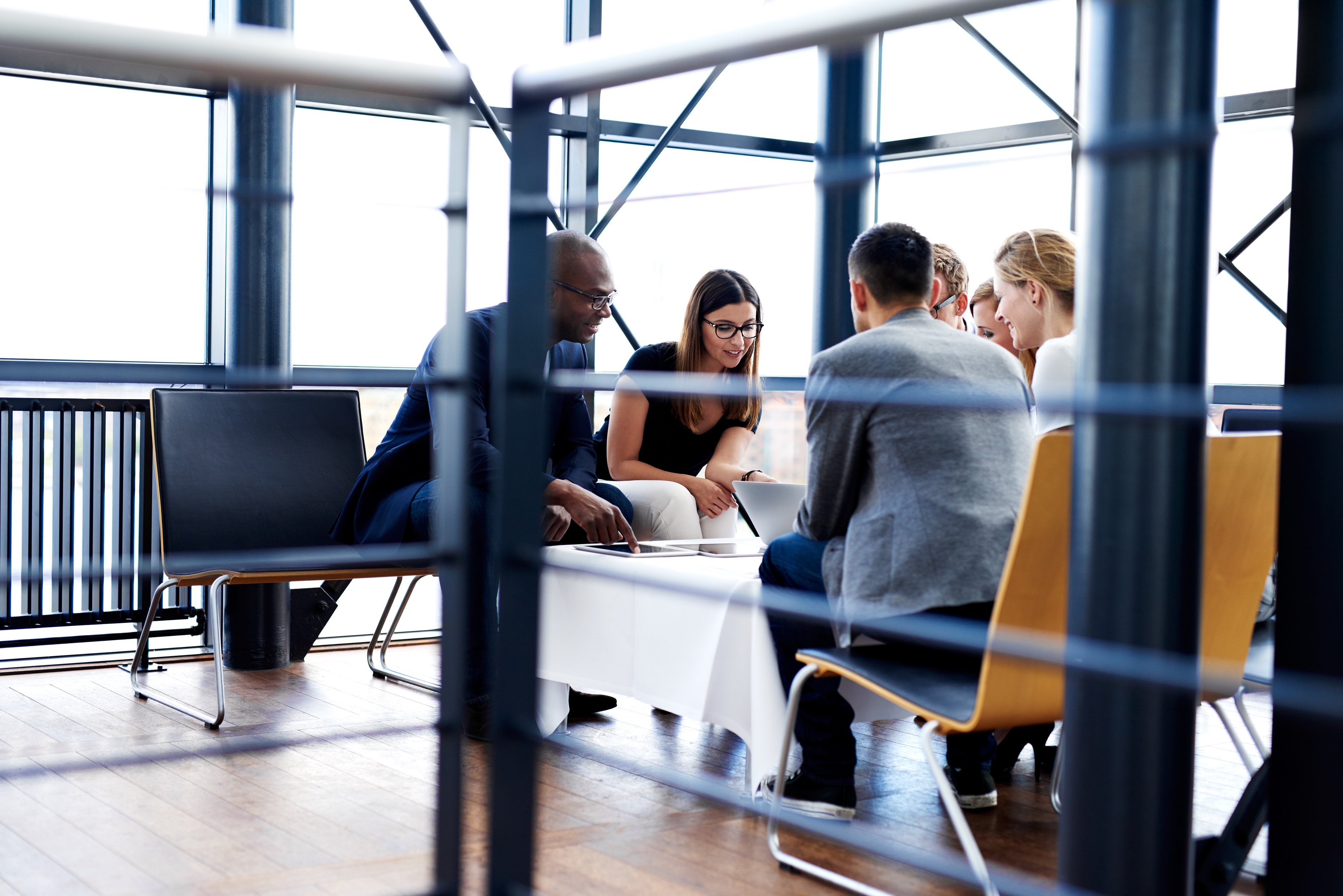 Leveraging an HCM system for <<<Insert Your Organization's Name>>> 
success
Aligning organization’s strategic vision with HR excellence
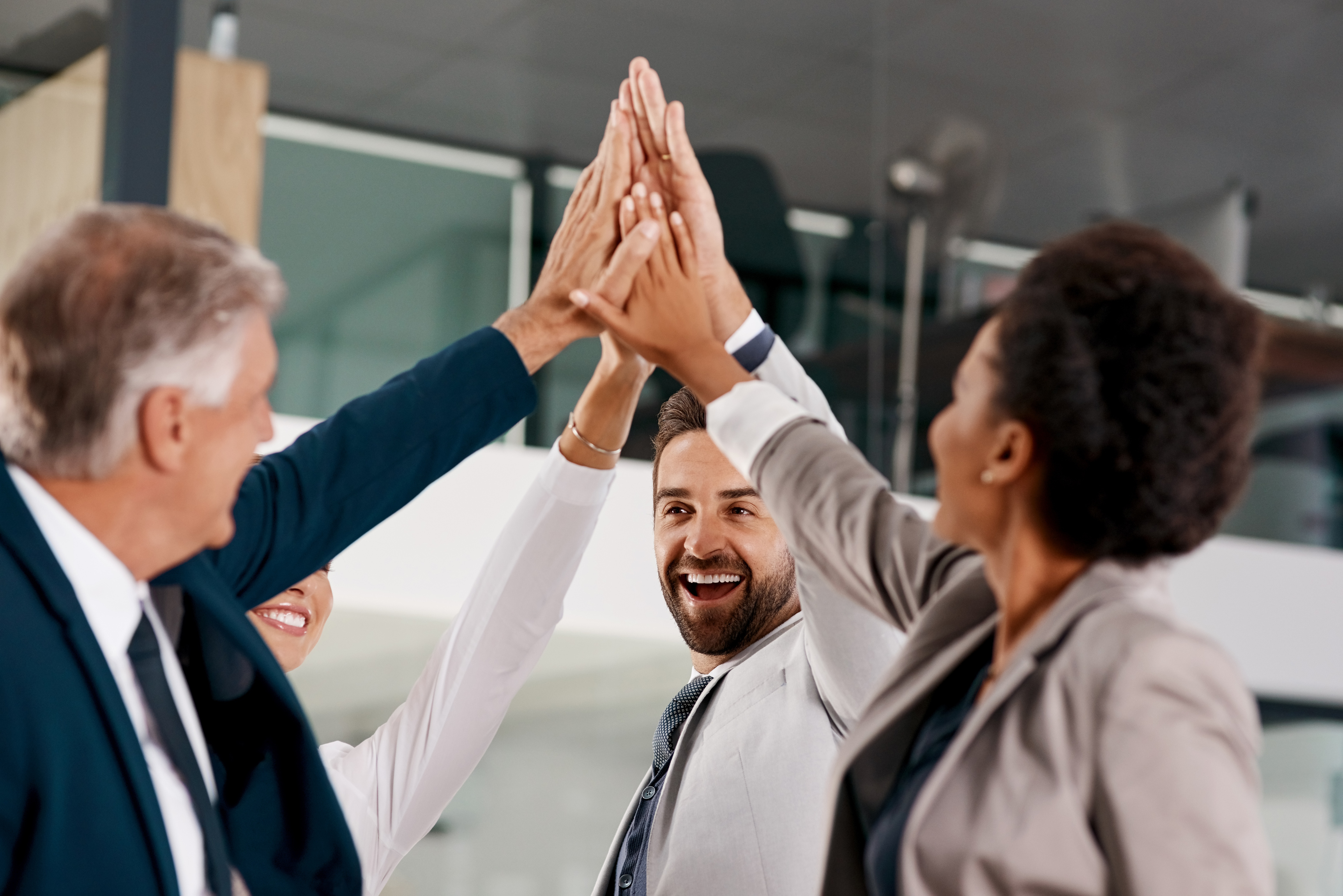 Outline the specific strategic goals of your company and how HR supports them. Refer to your company and HR department's strategic plan, mission, and vision documents to complete this slide.
Goal 1 — Lorem ipsum dolor sit amet, consectetur adipiscing elit, sed do eiusmod tempor incididunt ut labore et dolore magna aliqua.
Goal 2 — Lorem ipsum dolor sit amet, consectetur adipiscing elit, sed do eiusmod tempor incididunt ut labore et dolore magna aliqua.
Goal 3 — Lorem ipsum dolor sit amet, consectetur adipiscing elit, sed do eiusmod tempor incididunt ut labore et dolore magna aliqua.
Driving success with an HCM system
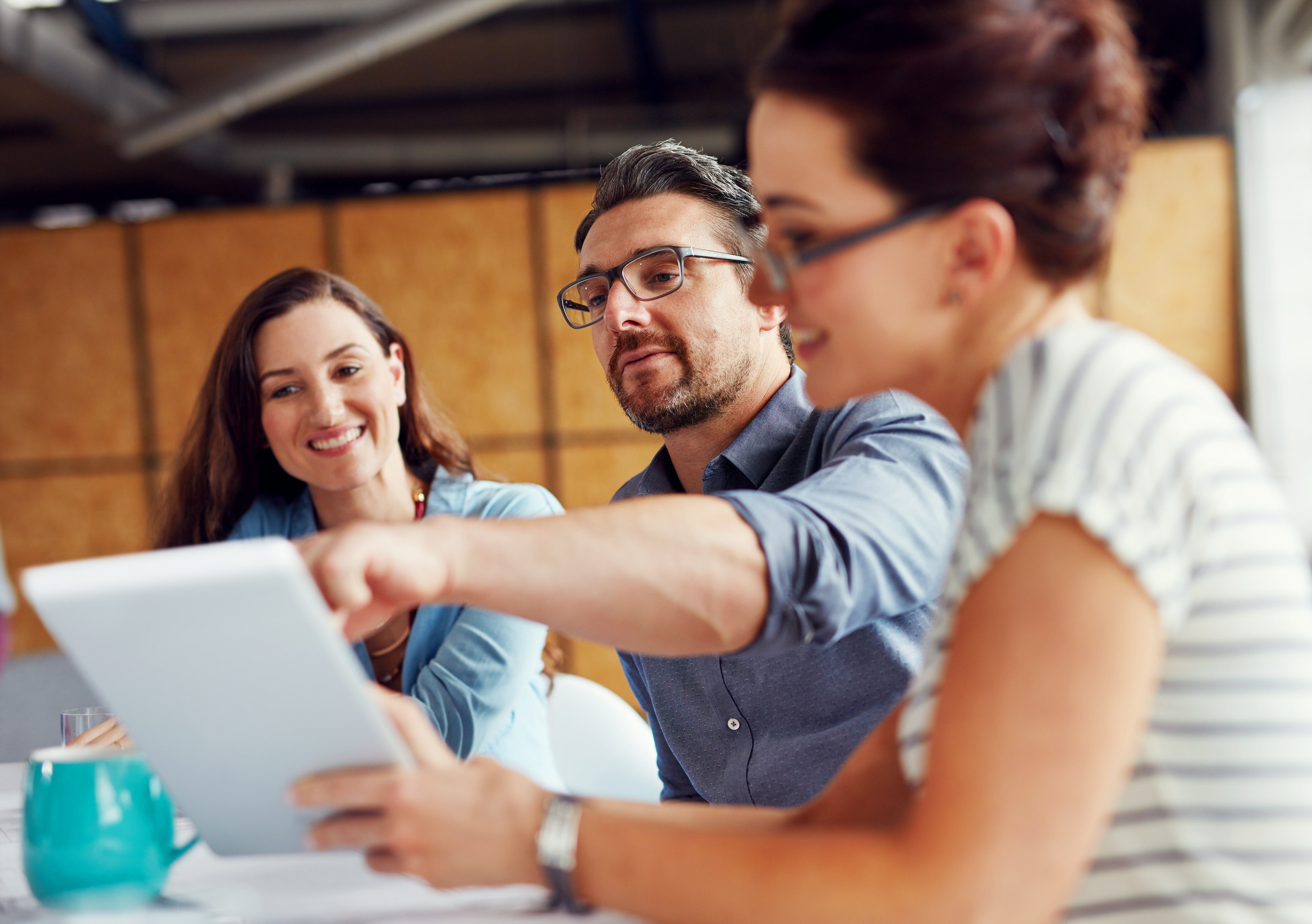 Replace with ways an HCM system will specifically help your organization achieve its goals .
Some common examples include the following, and be sureto remove any that are not applicable to your company: 
Streamlines processes and increases efficiency
Improves employee experience 
Equips data-driven decision-making
Reduces compliance risk
How an HCM system transforms business operations
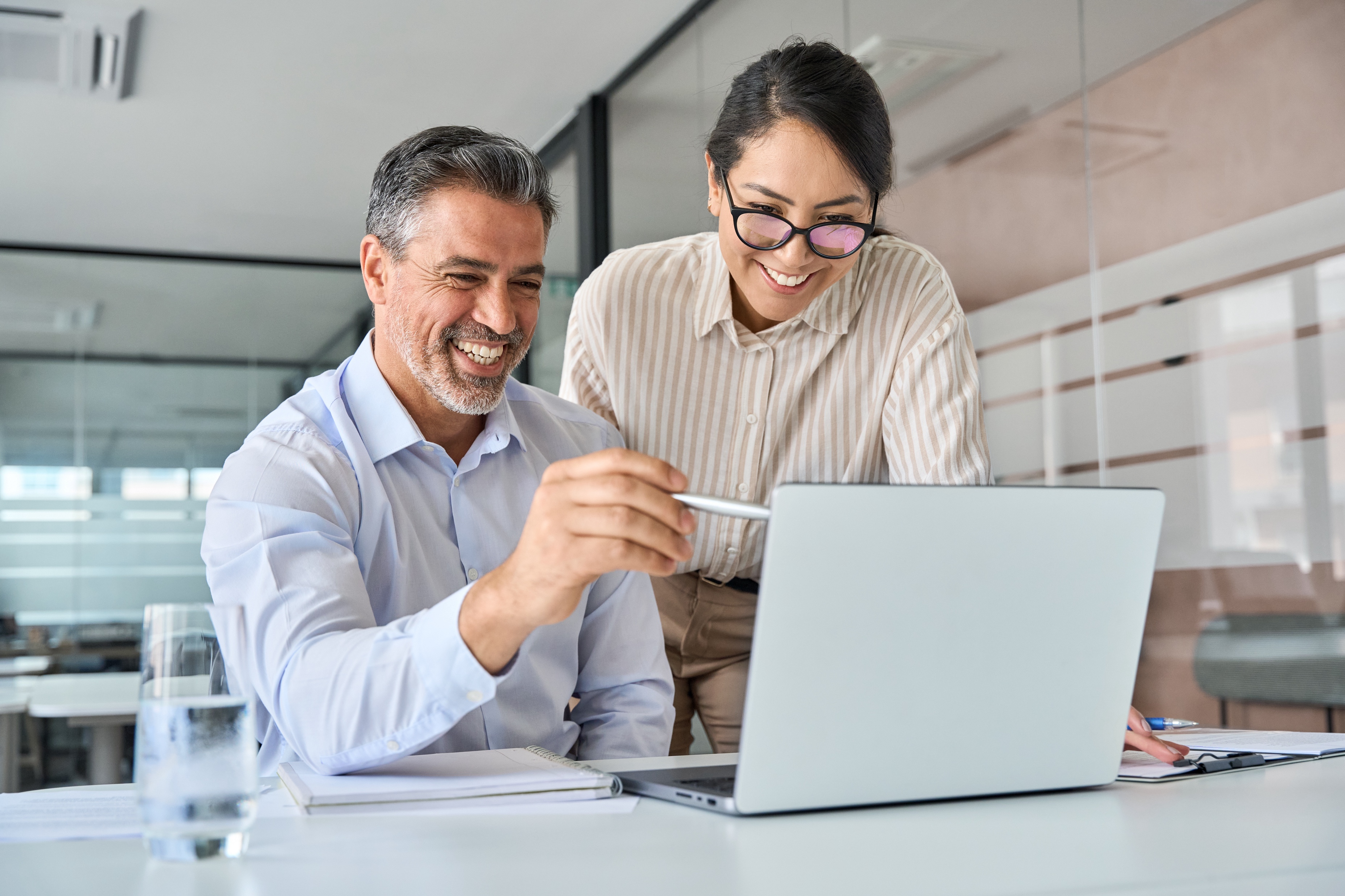 1
Current challenges — Understanding the pain points
2
Evaluation process — Finding the right solution
3
Recommended solution — Introducing the HCM system
4
Next steps — Implementation and return on investment
Remove slide before presenting
SECTION INSTRUCTIONS
Current challenges
The following slideslay out the challenges in HR and with the current HCM system and how those challenges are impacting the business.
Current challenges (section title slide): : Introduce this section by saying that you’ll outline the challenges with current HR processes and how they impact the company. You're presenting the raw material that led to the realization that change is necessary. It's about acknowledging the pain points before presentingthe cure.
Identifying organizational challenges: This slide describes the processof identifying the current problems and root causes. It emphasizes that the findings are not anecdotal but based on a thorough investigation. Typical process steps include the following.
Operational challenges: This slide transforms abstract challenges into tangible, specific issues, making it easier for decision-makers to understand.
Current challenges
Evaluation process
Recommended solution
Next steps
Copyright © 2024 ADP, Inc. Proprietary and Confidential.
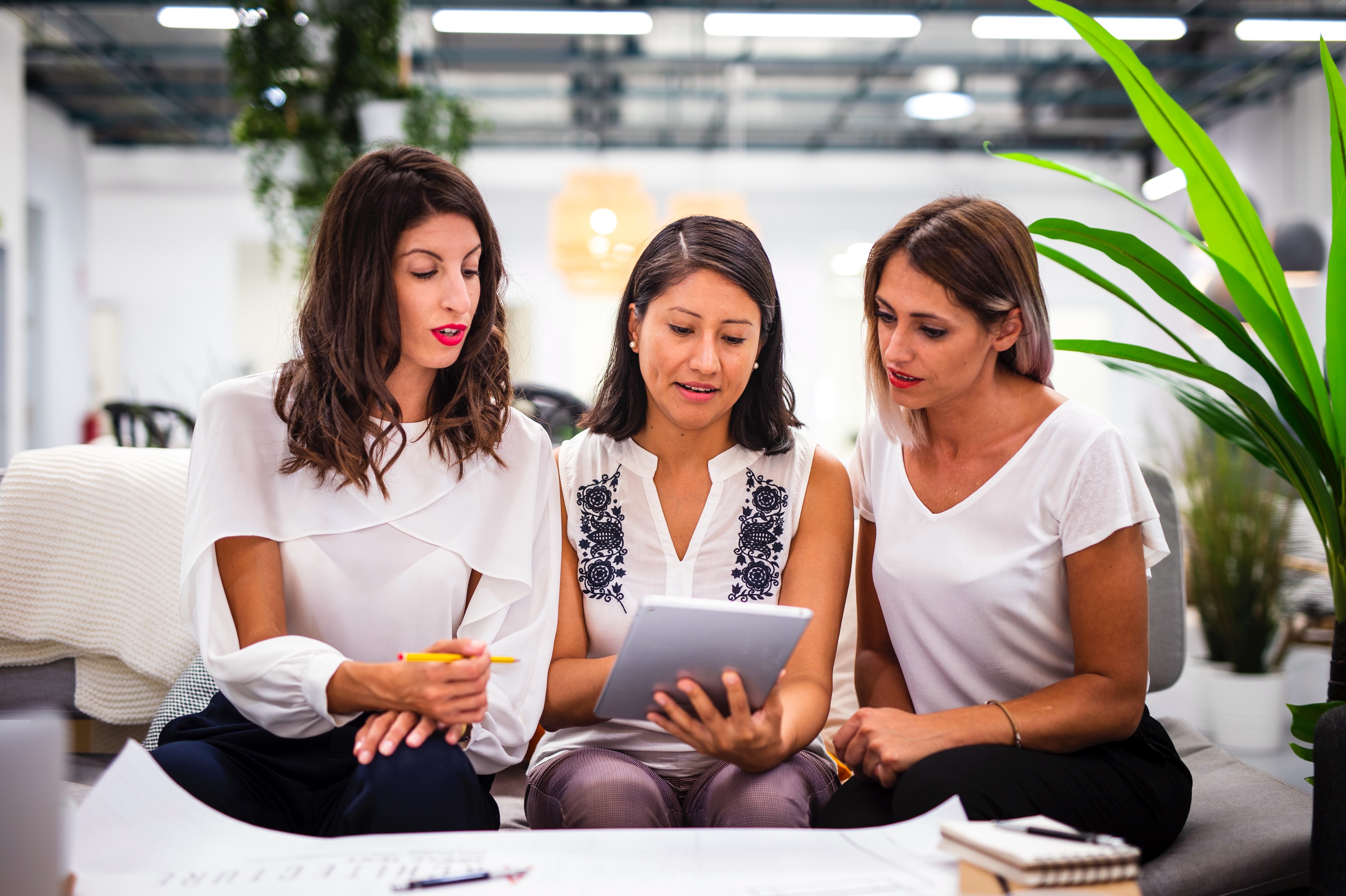 Current challenges: Understanding the pain points
Identifying organizational challenges: A strategic approach
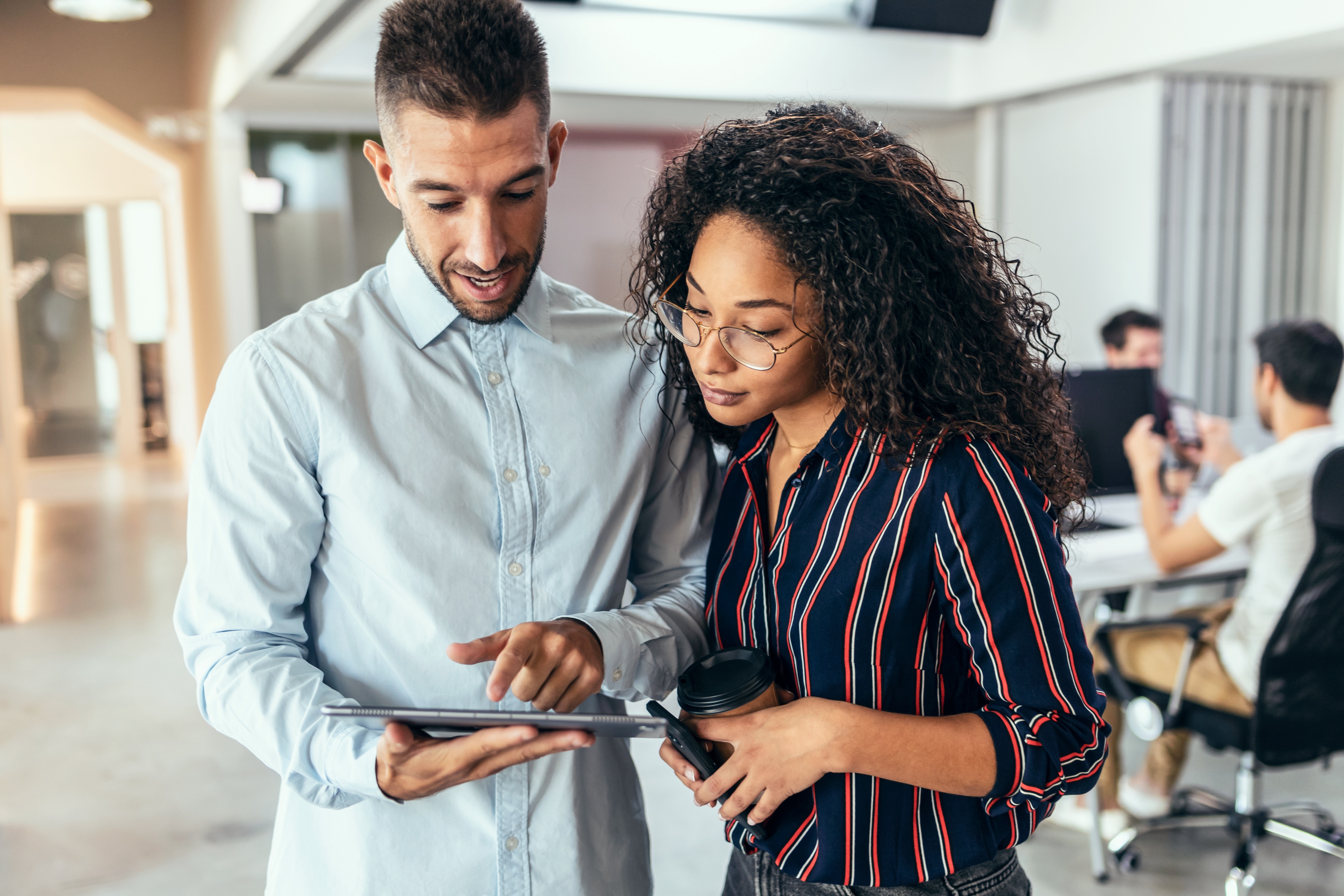 Step 1 — Audited HR and Payroll time and resource allocations over a two-month period
Replace this text with the process, and parties included, used to identify the current challenges
Step 2 — Interviewed stakeholders to identify needs and challenges
Step 3 — Collaborated with Finance to identify current total HCM spend and scope
Step 4 — Collaborated with IT to understand mission-critical system points
Typical steps include the following and be sure to remove any that are not applicable to your company
Step 5 — Researched best practices, functionality needs, and vendor recommendations
Current challenges
Evaluation process
Recommended solution
Next steps
Operational challenges: Assessing current processes and systems
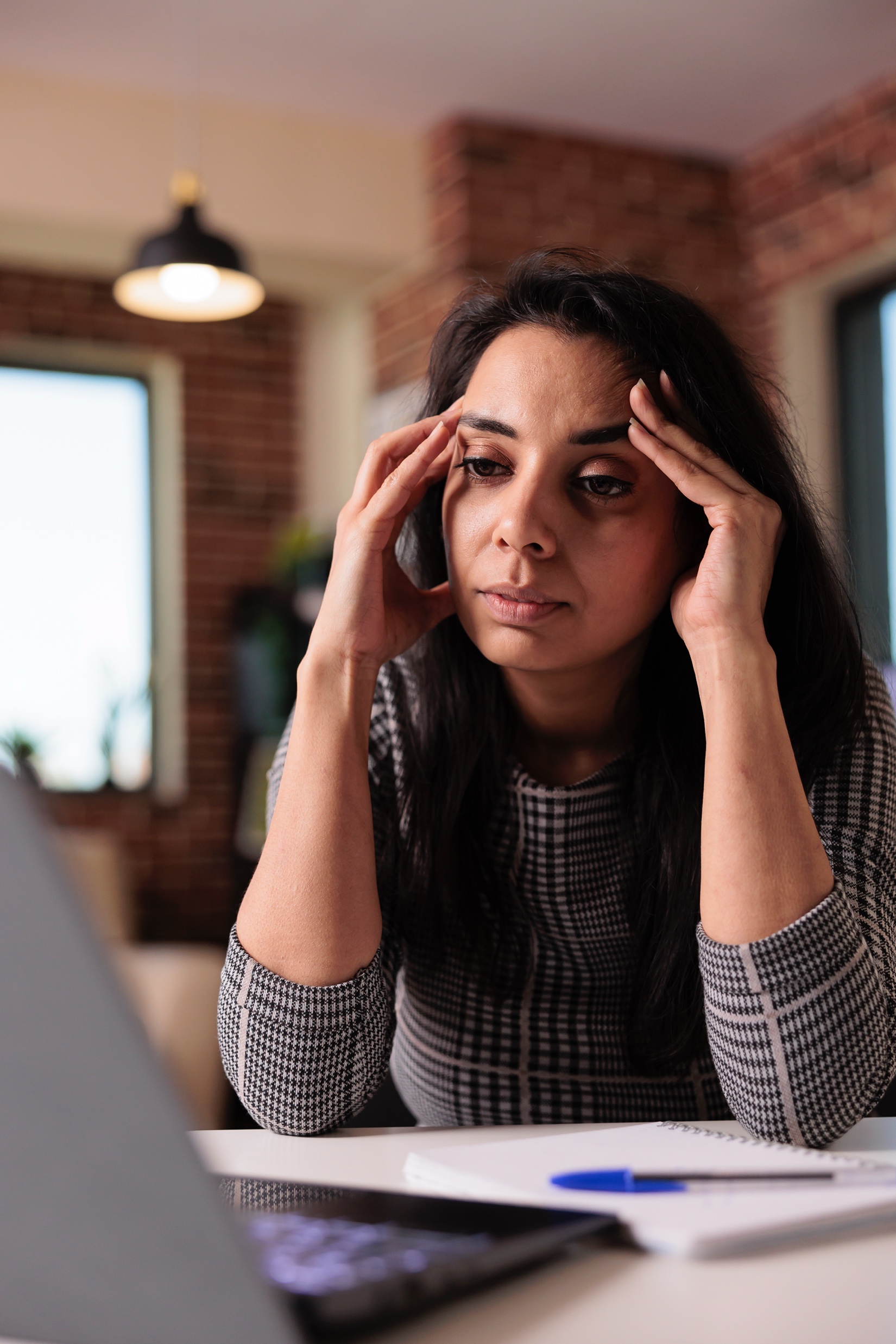 Inefficiency — Specific instances or areas where inefficiencies were identified during the audit
Replace this text with the challenges identified for your organizations
Risk and Compliance — Summarize where the current system is falling short in terms of risk and compliance
Complexity — Provide a breakdown of the complexities in current processes
Employee experience — Share how these challenges are affecting the day-to-day experiences of employees
Some common challenges include the following and be sure to remove any that are not applicable to your company
Unique company challenges — Highlight challenges that are specific to the organization
Current challenges
Evaluation process
Recommended solution
Next steps
Remove slide before presenting
SECTION INSTRUCTIONS
Evaluation process
Evaluation process (section title slide): Explain that this section will outlinethe evaluation process used to identify the right solution for your company.
This section aimsto demonstrate a thorough evaluation process without getting into the weeds.
Evaluation team: This slide highlights the diversity of perspectives involvedin the evaluation process. List the names, titles, and departments of those includedin the process to emphasize a well-rounded approach.
Evaluation: By the numbers: This slide provides a snapshot of the thoroughnessof the evaluation process, showcasing that it was a detailed analysis. You’ll need to gather the following information and replace the appropriate # in the slide.
Requirements list: Highlight the number of must-haves and nice-to-haves on your list.
Shortlisting details: Mention the number of vendors and solutions initially consideredand how it was narrowed down.
Meeting/RFP distribution: Share the number of companies that were met with and/or received your Request for Proposal (RFP).
Deep-dive demonstrations: Indicate the number of in-depth demonstrations conducted.
OPTIONAL: Create a vendor comparison slide, showcasing how the respondents performed against the criteria checklists
Current challenges
Evaluation process
Recommended solution
Next steps
Copyright © 2024 ADP, Inc. Proprietary and Confidential.
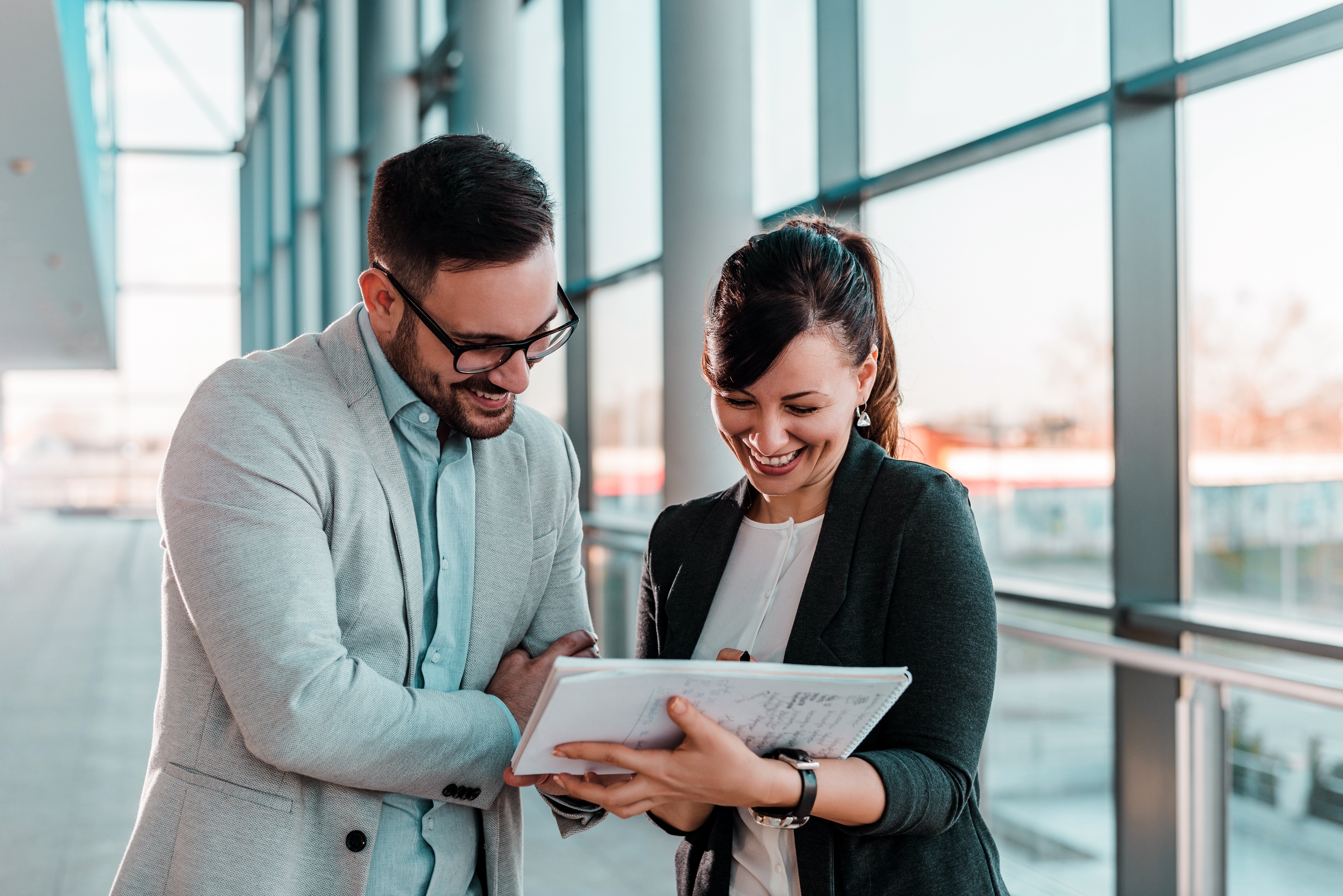 Evaluation process: Finding the right solution
Evaluation team
Name — Title, Department
Some of the common areas included are below. Be sure to remove any that are not applicable to your evaluation team.
HR 
IT 
Finance
User representatives: Managers and employees
Legal/Compliance/Risk Management
Replace this text with the members of the Evaluation Team
Name — Title, Department
Name — Title, Department
Name — Title, Department
Name — Title, Department
Current challenges
Evaluation process
Recommended solution
Next steps
Evaluation: By the numbers
Developed and prioritized a requirements listof # must-haves and # nice-to-haves
Shortlisted and reviewed # vendors and solutions
Distributed RFP to # companies
Completed # deep-dive demonstrations
Current challenges
Evaluation process
Recommended solution
Next steps
Remove slide before presenting
SECTION INSTRUCTIONS
Recommended solution
Recommended solution (section title slide): This slide marks the climax of the presentation, revealing the selected solution. Explain that based on the challenges identified and the solutions evaluated, the team recommends the HCM System.
This section explains the reasons a vendorwas chosen as the recommended HCM system. Continuallytie back the features and benefits to the unique challenges and needs identified.
The recommended solution: This slide serves as the gateway to diving deeper into the vendor choice, presenting essential information about the recommended solution. Most of the information has been provided.
Clients — Work with your sales representative to identify clients that are relevant to your company's industry or size. 
Vendor fit — Be sure to explain commonalities and alignments between your company and the vendor.
Standout features: This slide outlines the specific features that make the selected vendor stand out from the other solutions evaluated. Adjust this list to include the things identified in the evaluation phase that matter most to your company. Incorporate feedback and quotes from references you received or case studies you reviewed.
Business impact: This slide bridges the technical features to the real-world impact, helping decision-makers visualize the benefits of adopting your new purchase. Be sure to include the specific reasons ways you expect the vendor of choice to impact the business and strategic goals.
Current challenges
Evaluation process
Recommended solution
Next steps
Copyright © 2024 ADP, Inc. Proprietary and Confidential.
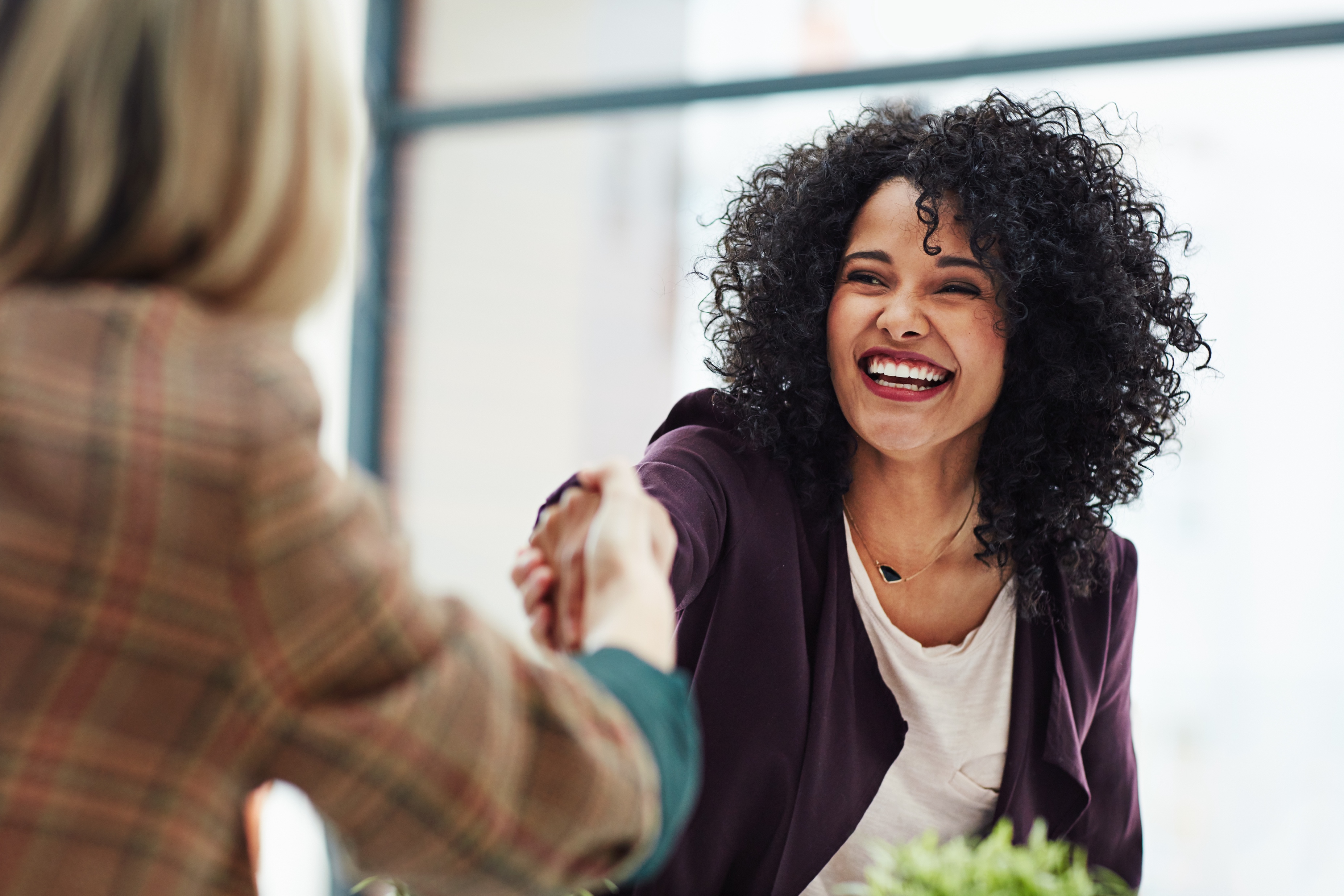 Recommended solution: Introducing the HCM system
The recommended solution
Awards and recognitions
<Insert Vendor Logo>
<Insert>
Established: XXXX
Clients: Replace with a list of current vendor clients that relate to your company
Vendor fit
Replace this text with a concise explanation of how the vendor alignswith the company's needs.
Current challenges
Evaluation process
Recommended solution
Next steps
Standout features
Replace this text
With specific or unique features identified during the evaluation phase that impact your company.
Items may include:
UX, Integrations, Scalability, Support, etc
Next steps
Current challenges
Evaluation process
Recommended solution
Copyright © 2024 ADP, Inc. Proprietary and Confidential.
Business impact: Unlocking the potential with X
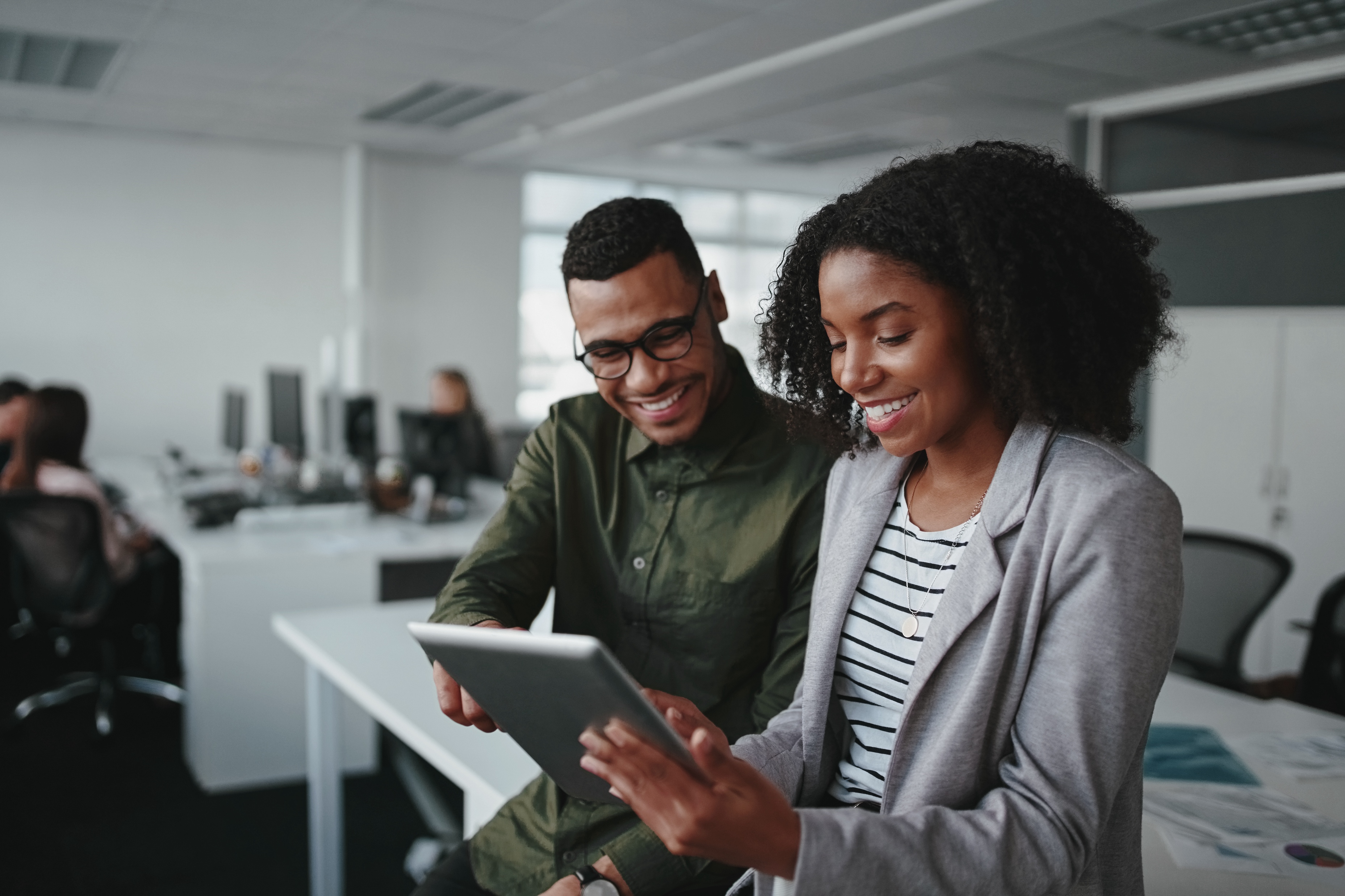 Replace this text with the specific reasons you chose the vendor, linking them to the standout features in the previous slide.
Replace this text with the specific reasons you chose the vendor, linking them to the standout features in the previous slide.
Replace this text with the specific reasons you chose the vendor, linking them to the standout features in the previous slide.
Replace this text with the specific reasons you chose the vendor, linking them to the standout features in the previous slide.
Replace this text with the specific reasons you chose the vendor, linking them to the standout features in the previous slide.
Current challenges
Evaluation process
Recommended solution
Next steps
Remove slide before presenting
SECTION INSTRUCTIONS
Next steps
Next steps (section title slide): This slide signals a shift from evaluation to action, presenting the audience with the next steps for implementing the chosen solution and emphasizing the return on investment. Explain that you’d like to share what implementation and the investment would look like to move forward with the purposed vendor.
The purpose of this section is to describe what to expect from the logistics of the implementation process and the costs.
Implementation team: The implementation team will need dedicated resources from the involved areas to ensure a smooth transition to the new HCM system. This slide offers an overview of the anticipated people resources neededto implement. Some of the typical areas that contribute resources to the implementation team are listed, but adjust this to reflect your expected team members. If there are specific people that you plan to include in the project, be sure to list their names and titles.
Implementation timeline: This slide provides a visual roadmap for the implementation process, helping decision-makers understand the timeline and phases involved. Briefly outline the key phases of the implementation process and the expected timing for each — Kickoff Meeting, Data Migration & Integration, System Configuration & Customization, Testing & Validation, Training, and Go Live. If specific dates are known, include those. If not, simply provide the general amount of time for each phase.
Change Management is a structured approach that helps individuals, teams, and the organization as a whole navigateand adapt to the changes introduced by the implementation of a new system and is instrumental to its adoption.
Maximizing ROI: This slide shifts the focus to the financial aspect, presenting a summary of the investment and outlining strategies for maximizing return. Use the Cost & ROI Calculator slide from the beginning of the deck to identify and replace the numbers. Be prepared to talk through how you identified these costs.
Current challenges
Evaluation process
Recommended solution
Next steps
Copyright © 2024 ADP, Inc. Proprietary and Confidential.
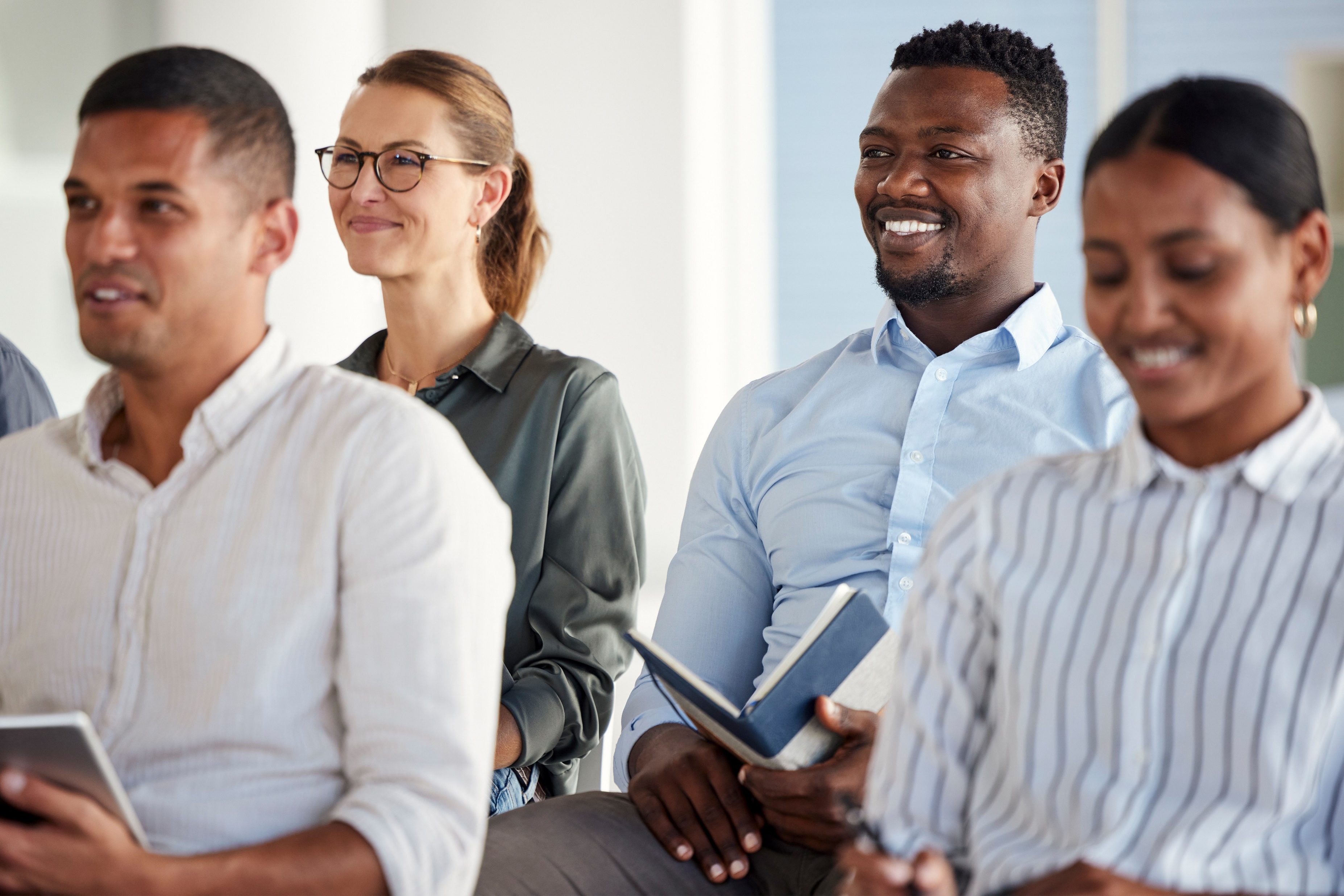 Next steps: Implementation and return on investment
Copyright © 2024 ADP, Inc. Proprietary and Confidential.
Implementation team
Some of the common areas included are below. Be sure to remove any that are not applicable to your evaluation team:
Project Manager
HR Representatives — Benefits, HRIS, Talent Management
IT Specialists — Security, Integrations, Data Migration
Payroll Specialists
Finance Specialists
Legal/Risk Management
End User Representatives
Name — Title, Department
Replace this text with the anticipated members of the Implementation Team.
Name — Title, Department
Name — Title, Department
Name — Title, Department
Name — Title, Department
Current challenges
Evaluation process
Recommended solution
Next steps
Implementation timeline
Kickoff meeting
Data migration and integration
System configuration and customization
Testing and validation
Training
Go live
Change management
Current challenges
Evaluation process
Recommended solution
Next steps
Maximizing ROI: Investment summary
$$
Implementation
UPFRONT COSTS
$$
Licensing + support
ONGOING  COSTS
$$
Systems + services + labor + opportunities
COST SAVINGS
##
ROI
Current challenges
Evaluation process
Recommended solution
Next steps
Remove slide before presenting
SECTION INSTRUCTIONS
Summary
This slide is crucial as it marks the presentation's conclusion. It's the moment to leave a lasting impression, inspire confidence, and reinforce the collaborative journey ahead.
Express gratitude for the audience's time and attention.
Summarize the main points or key messages from the presentation:
Current challenges: Understanding the pain points
Evaluation process: Finding the right solution
Recommended solution: Introducing the HCM system
Next steps: Implementation and return on investment
Provide a clear call to action or outline the immediate next steps for the audience.
Be prepared to answer any questions.
Copyright © 2024 ADP, Inc. Proprietary and Confidential.
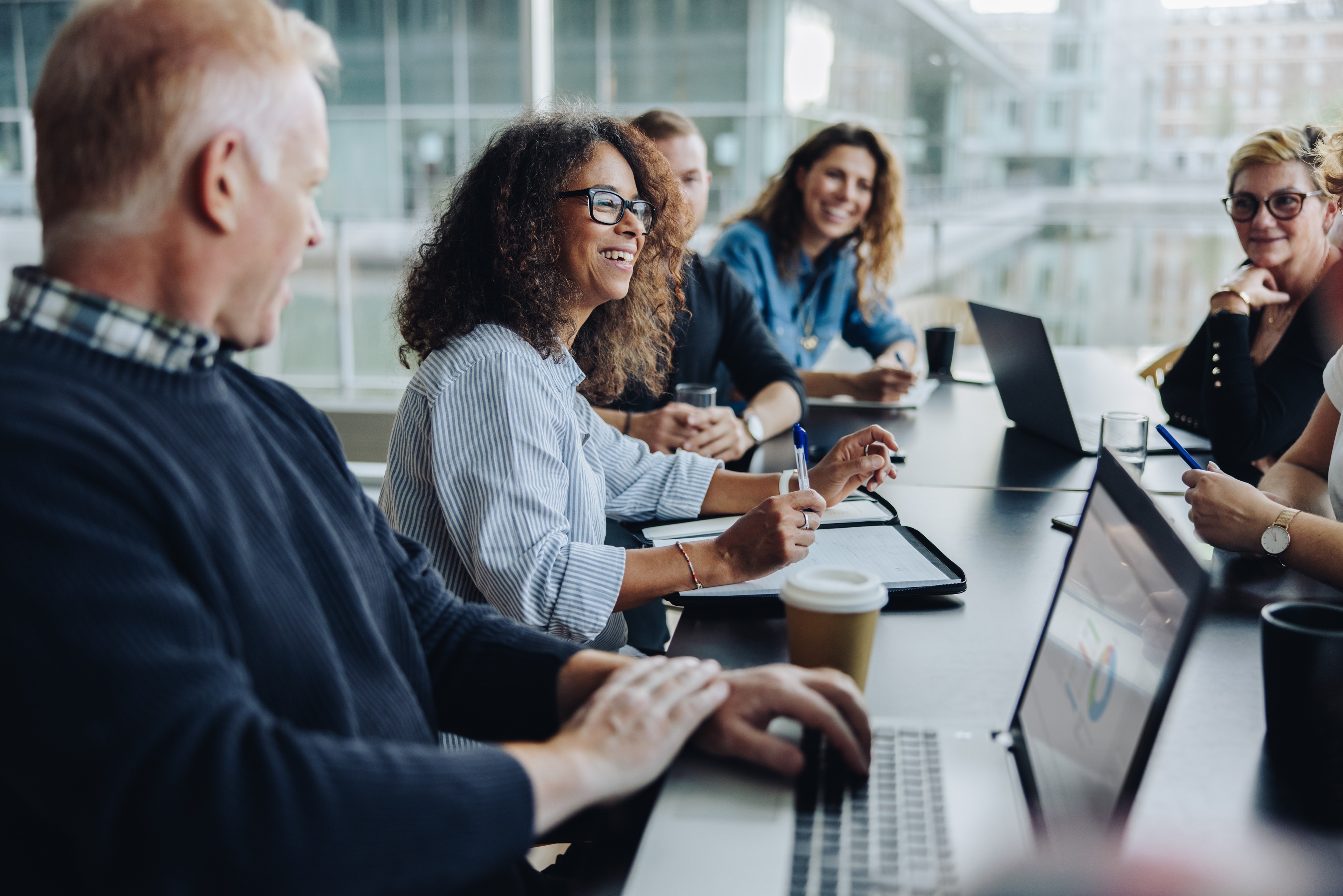 Summary and questions
<<insert 2-3 sentences summarizing the expected outcome of the investment>>
Thank you!
29